“SHEPHERDING A CHILD’S HEART”
Hospers PCA Summer Seminars 2021 

Tuesday, June 15   “Godward Orientation and Shaping 												Influences”         

Tuesday, June 22   “Goals and Methods (Communication)”  

Tuesday, July 6     “Biblical Methods of Discipline—the Rod 											and Appeal to Conscience”

(All seminars begin at 7:00 p.m.)
SHEPHERDING A CHILD’S HEART
Part Two: 
	Examining Common Goals
	Re-Working These Goals
	Discarding Unbiblical Methods
	Embracing Biblical Methods: 
		Communication
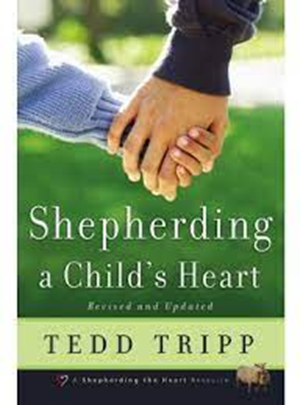 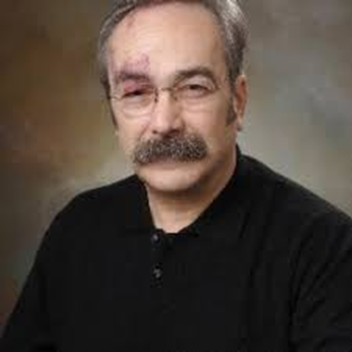 INTRODUCTION
	Let me explain to you my interest in this subject of “shepherding a child’s heart” to set the stage for our discussions. 
	I have always loved children. When I was in high school, I had two young nephews that I loved to play with, and I’ve always had an interest in children. 
	So, quite naturally, when we were married and in place with our life’s work, my mind turned to children. But children eluded us for a time. We knew the pain of infertility for a couple of years.  
	And then the day came when my wife suddenly appeared in my study at church. 
	She had been feeling ill and had gone to the doctor. He did not tell her but ran a pregnancy test, and it was positive! 
	And when my wife announced the news to me, it was one of the happiest days of my life.
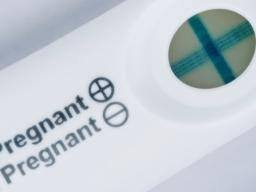 INTRODUCTION

	So we waited until the appropriate time and then made the big announcement. And we proceeded to prepare the nursery. Several friends brought the blankets and clothing and articles that we would need. A few brought books. One older man made a cradle for us. And we were all set.  
	And then the big day came. I was more nervous than my wife, anxious that all would go well.  I wept, truly wept as I saw my son for the first time and held him. He was born on a Saturday night of course, perfect for preachers. And then a couple of days later, we brought him home. We had our heart’s desire. 
	But now what?!
INTRODUCTION

	I did not know what to do. I did not realize how our lives would change. The first few nights he slept in the cradle right next to my side of the bed. I would wake up every half hour or so and check to see that he was still breathing. I felt a great sense of responsibility. 
	And after three nights with little sleep, the cradle went in the nursery and he kept on breathing on his own. 
	But now what?
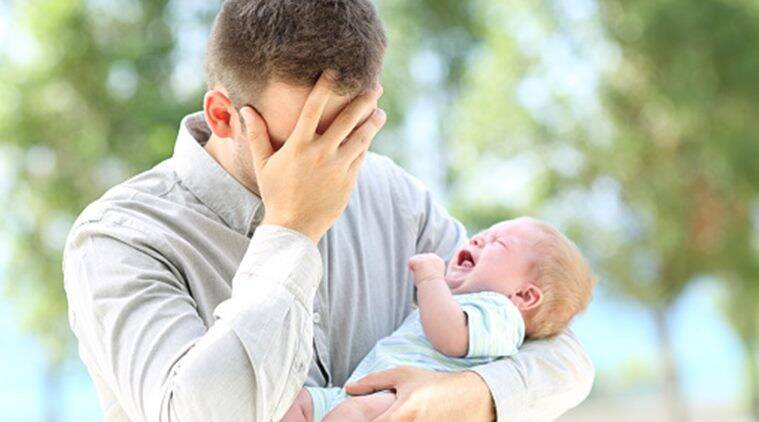 INTRODUCTION

	1. I had a college degree in biblical studies, a seminary degree. I had done some study of parenting from the Scriptures and read many books in the weeks and months that followed.  
	2. I also had my own experience to fall back on. My parents raised me and I didn’t turn out so bad (so I thought).
	3. And I had the advice and experience of those around me. But some of that that seemed confusing and contradictory, and some of the examples of parenting that I saw around me did not seem too competent.
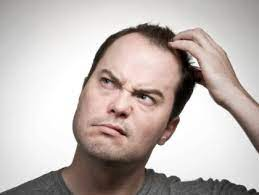 INTRODUCTION

	What I lacked was a comprehensive plan. I needed some overarching key that explained to me what my main responsibility was as a parent, and which then informed everything I did as a parent. 
	What I needed was THIS BOOK. This is the book I wished I had read thirty-five years ago. Here is a comprehensive plan that cuts right to the heart of our responsibility as parents, and then informs all of our practice in light of that responsibility. 
	But it is helpful in another way. 
	For it is fundamentally about relationships. So if you are not yet a parent, or if you, like me, have already seen your children grow up, this study will still be helpful as it deals with the Bible’s counsel on all kinds of relationships.
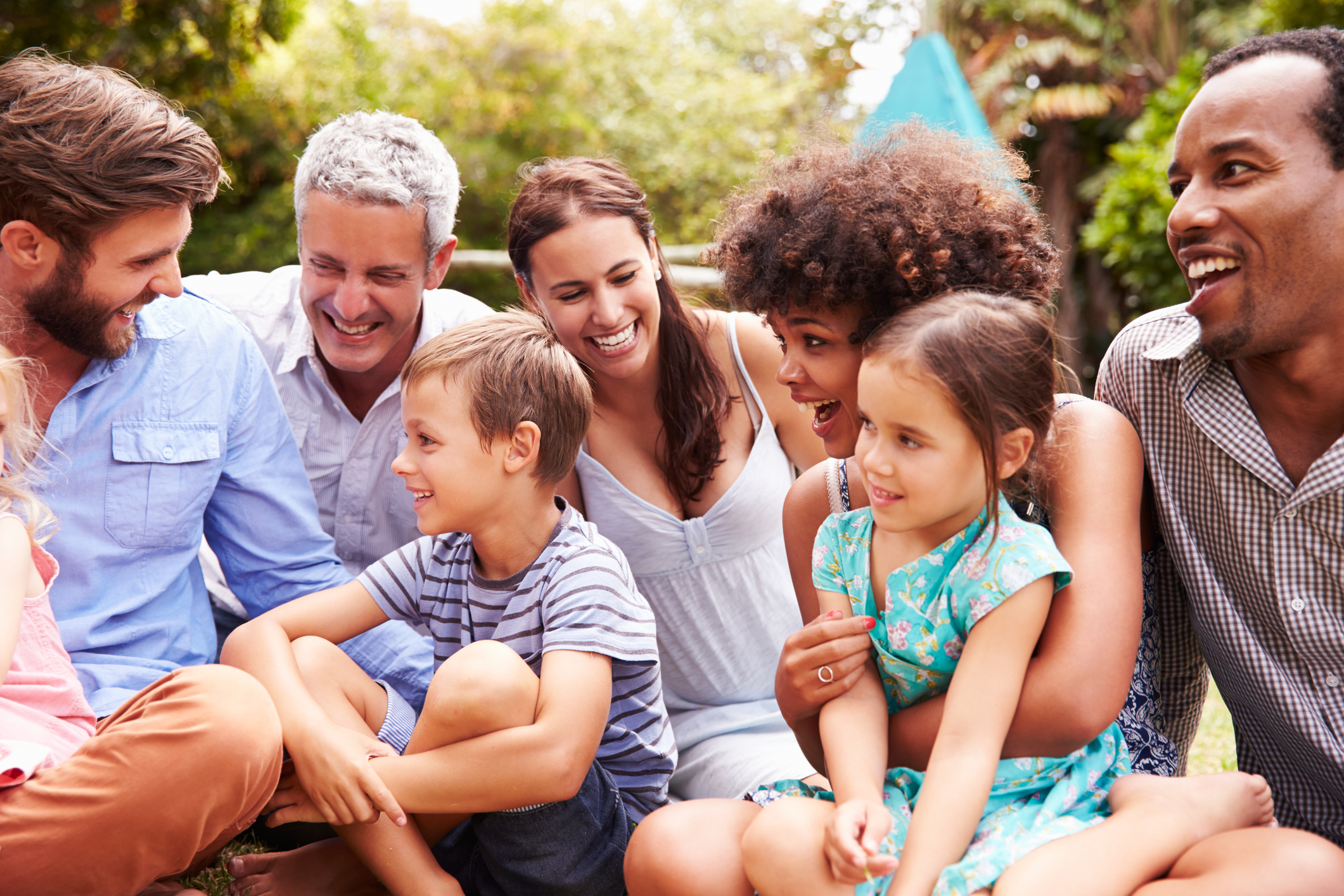 REVIEW

	Last time we considered four important issues for parenting our children:  
	First, it is the heart of the child that matters, as we read in Proverbs 4:23: “Keep your heart with all vigilance, for from it flow the springs of life.” 
	Behavior flows from the heart, so that means behavior is merely a symptom of the child’s heart condition, and the wise parent will not be content with conformity of behavior, but also help the child explore the heart attitude that prompted it. 
	This will lead to an understanding of sin, repentance, and God’s grace of forgiveness in Christ.
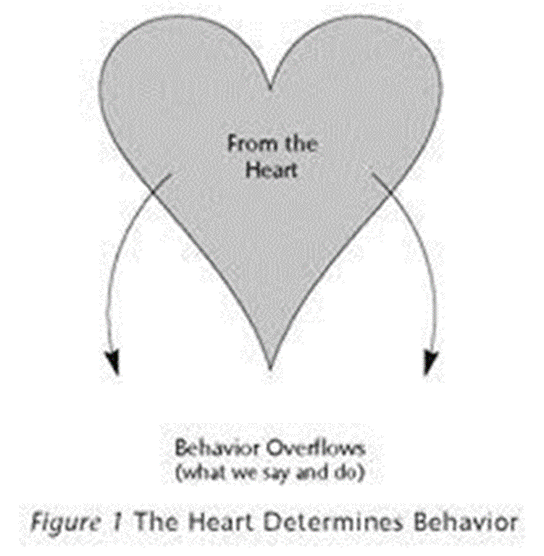 REVIEW

	We also considered “shaping influences,” “those events and circumstances in a child’s developmental years that prove to be catalysts for making him or her the person they become.” (10)  
	Shaping influences will undoubtedly have a dramatic effect on the child. 
	But parenting is not simply providing the best shaping influences. That would be deterministic and discount the child’s own heart and will. And it is just as foolish to deny the impact of these shaping influences as it is to neglect to provide a safe and healthy home for the child. We must do both. 
	With God’s help we must try to provide the best environment for our children, but also consider the child’s heart and will and pray for God’s working from the inside out.
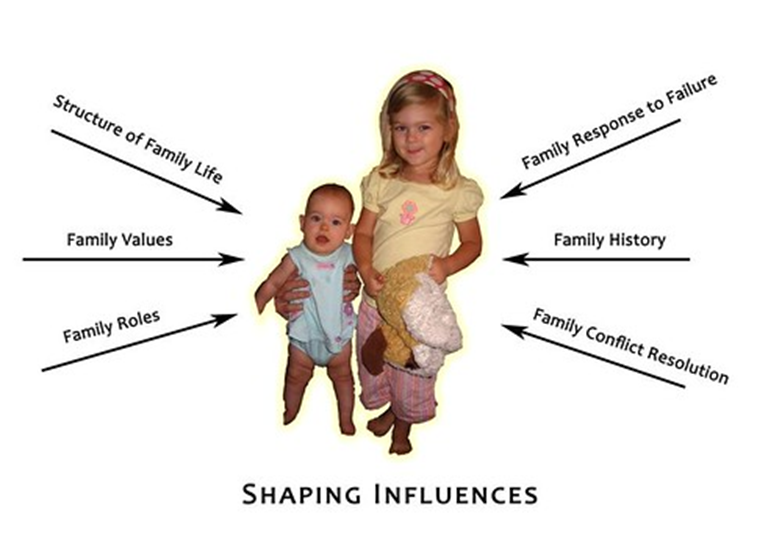 REVIEW

	Next, we said that it was the child’s Godward focus that determined the attitude of the heart.
	 No child is born neutral. We are all religious by nature. We all have to look to something outside ourselves for our help and comfort, so either we will look to God or to idols. 
	And so that is where the real work takes place, working and praying for the child’s heart to be oriented toward God, trusting and hoping in him.
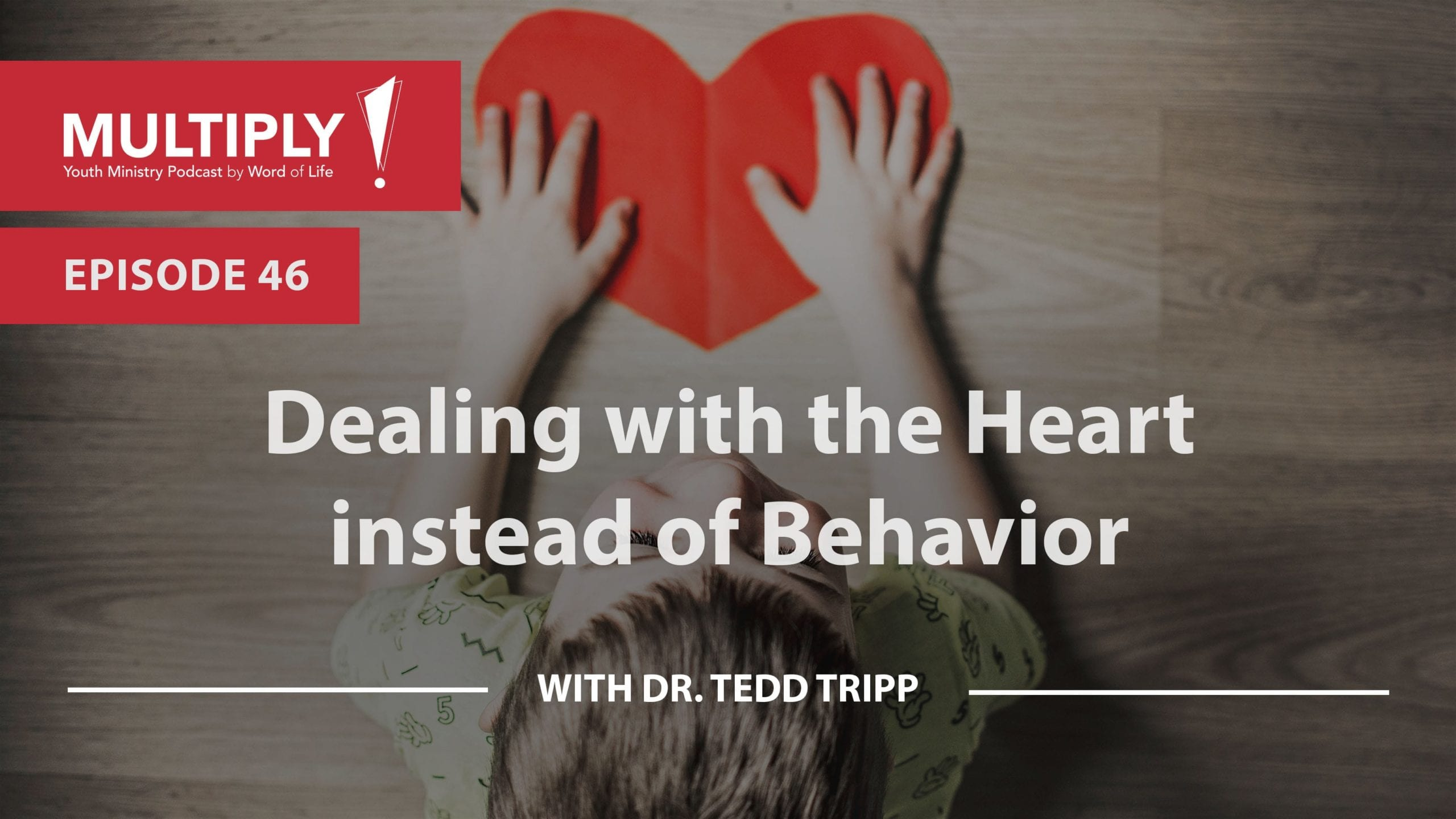 REVIEW

	And lastly we noted that God, the great King, ordains to govern his world through human agency. 
	And in the area of the family God has ordained to teach and train, to shepherd the children who belong to him through the agency of parents. 
	So parents are in charge as governors watching over and shepherding the children God has entrusted to them. Parents are not mere providers or advisors, but shepherds. 
	Parents who become angry with their children confuse this greatly. They are treating the children as though they belong to them and answer to them instead of to God. 
	But parents and children are all in the same boat together, with differing roles, but still both accountable to God.
I. EXAMINING OUR GOALS
 
	And today we want to consider the matter of goals.
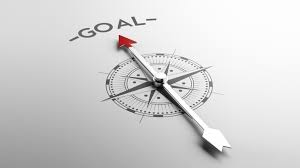 I. EXAMINING OUR GOALS
 
	What goals do we have for our children? More importantly, where did we get these goals? And even more importantly, are these worthy biblical goals?  
	So in the first section we will evaluate common goals parents share for their children. 
	And in the next segment, we will re-evaluate these goals from a biblical perspective, hopefully arriving at better, more God-honoring goals.
I. EXAMINING OUR GOALS
 
	And here’s where we need to apply to ourselves one of the important biblical truths we spoke of last time. 
	People are natural born sinners, every one of us. We are born, even conceived in sin, twisted and bent inward toward self. Martin Luther referred to this phenomenon as “incurvatus in se,” the self hopelessly curved in on itself. 
	And what this means is that all people in the world, for all our uniqueness, are bent in the same way. We all have the same, sinful script written on our hearts.
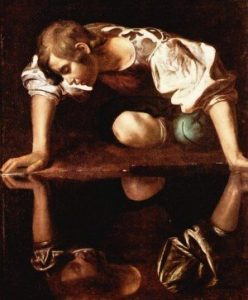 I. EXAMINING OUR GOALS
 
	This sinful script which is the same for all of us tends to define what is normal. 
	This “normal” tends to become, whether written or unspoken, the basic assumptions of our culture which often go unchallenged and even unexamined. 
	These are the social norms which we all accept and all subtly enforce, through peer pressure. 
	But this “normal” is really a warped and unbiblical way of thinking and understanding and living.
I. EXAMINING OUR GOALS
 
	The Bible calls this “normal” set of assumptions and expectations “the world” or “worldliness” or “adopting the sinful pattern of this world.” 
	And typically, this worldliness has three features: 
		(1) it is thoroughly self-centered; 
		(2) it is completely focused on this life only; and 
		(3) it works very hard at excluding God from the picture, banishing him completely, or at least relegating him to some marginal, secondary role as “helper.” 
	The world is that subtle or not so subtle perspective and pressure in the larger culture that makes sin seem normal and godliness seem stupid.
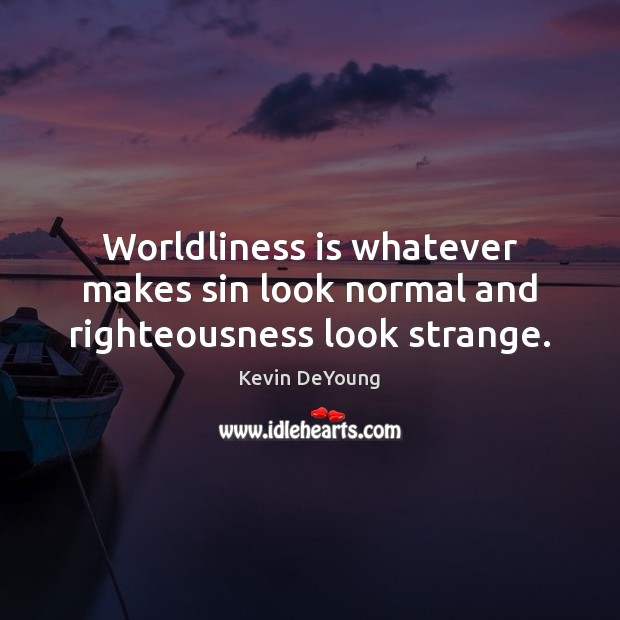 I. EXAMINING OUR GOALS
 
	And the truth is that without careful self-examination and reflection on God’s Word, even sincere Christians will drink deeply from the well of the world and will imbibe these worldly attitudes, accepting them at face value as “normal.”
I. EXAMINING OUR GOALS
 
	It reminds me of the story of a young newlywed who went to cook a ham for the first time. But she didn’t know how to cook a ham, so she called her mother who said, “Cut the end off, put it in a pan, and bake it in the oven.” 
	The daughter asked, “Why do you cut the end off?” Her mother replied, “I don’t know, that’s just what your grandmother did.” 
	So the newlywed called her grandmother and asked her why she cut the end off the ham before she baked it. 
	“Oh,” the grandmother replied, “that’s because my pan was too short.” 
	So without critical examination, we can often accept attitudes, goals, and practices that may have no purpose, or even worse, may be worldly and sinful.
I. EXAMINING OUR GOALS
 
	Tedd Tripp lists seven of these common goals parents share for their children. 
	1. Developing special skills
	2. Psychological adjustment
	3. That their children be saved
	4. Family worship
	5. Well-behaved children
	6. A good education
	7. Control
I. EXAMINING OUR GOALS
 
	Tedd Tripp lists seven of these common goals parents share for their children. 
	*1. Developing special skills
	*2. Psychological adjustment
	3. That their children be saved
	4. Family worship
	*5. Well-behaved children
	6. A good education
	7. Control

	For the sake of time we will look at three.
I. EXAMINING OUR GOALS
 
DEVELOPING SPECIAL SKILLS 
	These refer to extracurricular activities such as baseball, soccer, basketball, football, golf, gymnastics (sports), as well as dance class, music lessons, quiz bowl and so forth. 
	Many of these activities are worthwhile, and some of them may teach positive lessons about teamwork, diligence, striving for excellence, fair play, and so forth. But the dangers in these are manifold.
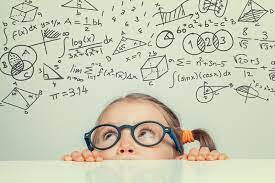 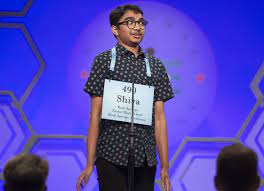 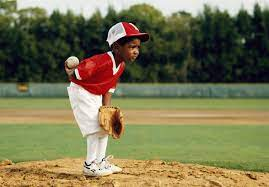 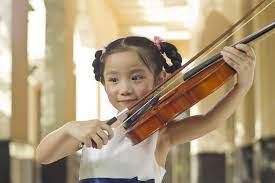 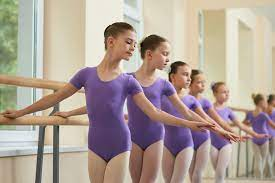 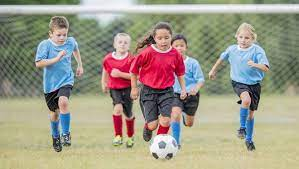 I. EXAMINING OUR GOALS
 
DEVELOPING SPECIAL SKILLS 
	Since our children have mostly grown and gone through many of these activities, we have noticed that most coaches want a state championship, and so may be tempted to do whatever it takes to get there, including empty flattery, over-commitment to that which is secondary, and even idolatry of one’s sport or event. 
	In these extra-curriculas, we need to consider carefully the character of the coaches or leaders, the values the children will be exposed to, and especially how one defines “success.”
I. EXAMINING OUR GOALS
 
	Another goal commonly shared is PSYCHOLOGICAL ADJUSTMENT. 
	Above all, we think, children need to feel good about themselves. 
	In a secular world, children were not allowed to understand themselves to be created by God as the crown of creation, broken by sin, and yet redeemed in Christ (the truth). 
	Yet how could a secular world create a healthy self-image in children? 
	This initiated the nearly ubiquitous quest for self-esteem. 
	Eventually much of the church swallowed the same goal.
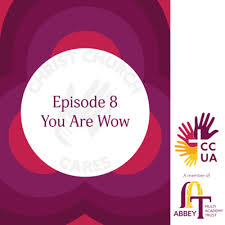 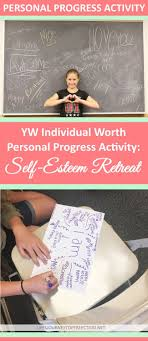 I. EXAMINING OUR GOALS
 
PSYCHOLOGICAL ADJUSTMENT. 
	When my children were very young, I read a book by Dr. James Dobson on self-esteem called Hide or Seek?
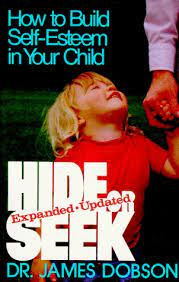 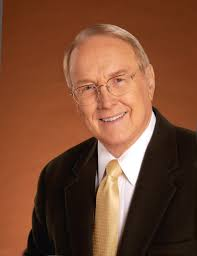 I. EXAMINING OUR GOALS
 
PSYCHOLOGICAL ADJUSTMENT. 
	In it he argued that it was absolutely essential for parents to help children develop self- esteem. 
	He said the two most common sources of self-esteem were good looks and intelligence. If your children happened to have only average looks and average intelligence, Dr. Dobson said that parents must find some skill for the children to develop so that they can feel good about themselves and have a high self-esteem. 
	(I am not making this up!) 
	Tedd 	Tripp notes that there are no books which promise to produce children who esteem others, which seems like a more biblical perspective.
I. EXAMINING OUR GOALS
 
PSYCHOLOGICAL ADJUSTMENT. 
	But it’s not just self-esteem: 
	“Some child psychologists, appealing to your own sense of being used, offer strategies for teaching your offspring to be effective with people (manipulation made easy). Still other experts, pandering to your fear of overindulging your children, promise children who are not spoiled.  Every issue of the book-of-the-month club catalog has its pop-psychology-for-children offerings.  Parents buy them by the millions, bowing to the experts who tell them what kind of training their children need. This is the question you must ask: Are these psychological goals for Christians? What passages of Scripture direct you to these goals?” (41)
I. EXAMINING OUR GOALS
 
	Most parents have at least the unspoken goal of WELL-BEHAVED CHILDREN. 
	Tripp writes: “Some succumb to the pressure to raise well behaved kids. We help them develop poise. We want them to be able to make guests comfortable. We want them to respond with grace under pressure. We know that these skills are necessary to be successful in our world. It pleases us to see these social graces in our children.” (43)
I. EXAMINING OUR GOALS

WELL-BEHAVED CHILDREN
	But is this a worthy goal? It may create some temporal, secondary benefits, but it cannot be a goal.
	For one thing, the pressure on parents to make their children conform to social expectations short-circuits the process of parenting. 
	Hushing, appeasing, or responding with quick anger may stop the embarrassment momentarily, but it focuses on the behavior without the necessary attention to the heart. 
	It violates the first principle of shepherding the child’s heart. 
	And this is done for the worst possible motive: what others think, social approval, to be a people-pleaser. 
	Are you sure you want to teach your children that?
I. EXAMINING OUR GOALS

WELL-BEHAVED CHILDREN
	Tripp notes: “What happens to the child who is trained to do all the appropriate things? When being well-mannered is severed from biblical roots in servanthood, manners becomes a classy tool of manipulation. Your children learn how to work others in a subtle but profoundly self-serving way. Some children become crass manipulators of others and disdainful of people with less polish. Others, seeing through the shame and hypocrisy, become brash and crass rejecters of the conventions of culture. In the late 1960s and early 1970s, scores of young adults rejected etiquette in an attempt to be real and unpretending. Either reaction is a casualty of manners detached from the biblical moorings of being a servant.” (43-44)
II. REMEMBERING THE SOURCE
 
	We must consider the source. 
	These goals most often are not consciously chosen by the parents who have examined them and selected them because they are superior to others. 
	These goals are simply assumed because they are so vaunted in our culture that they are deemed normal and even necessary. In most cases they have been adopted uncritically from the culture around us. 
	These goals are embraced from the world, the world that has been influenced by sinful human nature fueled and prodded by the corruptions of the evil one.
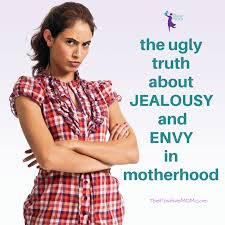 II. REMEMBERING THE SOURCE
 
	And what we must do (and are beginning to do already) is to re-examine these goals, repent of them, and replace them with more godly goals. 
	This will call for tremendous faith in the Word of God which commands our loves and goals. 
	This will be swimming upstream against one of the swiftest currents.
II. REMEMBERING THE SOURCE
 
	You may have thought that you left peer-pressure behind in high school. But the fact is that this kind of negative pressure to conform is even more powerful and pervasive than anything felt in our school years. 
	And often even churched, “Christian” culture has drunk so deeply at the well of worldliness that these goals are assumed to be good, moral, and even biblical, and that a truly godly parent would obviously strive for highly-skilled, well-adjusted, outwardly-religious, well-behaved, well-educated, successful, and compliant children. In other words, the child will become the epitome of everything the world worships (with a thin veneer of religion pasted over her).
II. REMEMBERING THE SOURCE
 
	Tedd Tripp warns: “You must equip your children to function in a culture that has abandoned the knowledge of God. If you teach them to use their abilities, aptitudes, talents, and intelligence to make their lives better without reference to God, you turn them away from God. If your objectives are anything other than “Man’s chief end is to glorify God and enjoy him forever,” you teach your children to function in the culture on its own terms.” (45) 
	Tripp doesn’t say this, but the next step which will blossom in the next generation, is, of course, full worldliness without any trace of the religious veneer remaining.
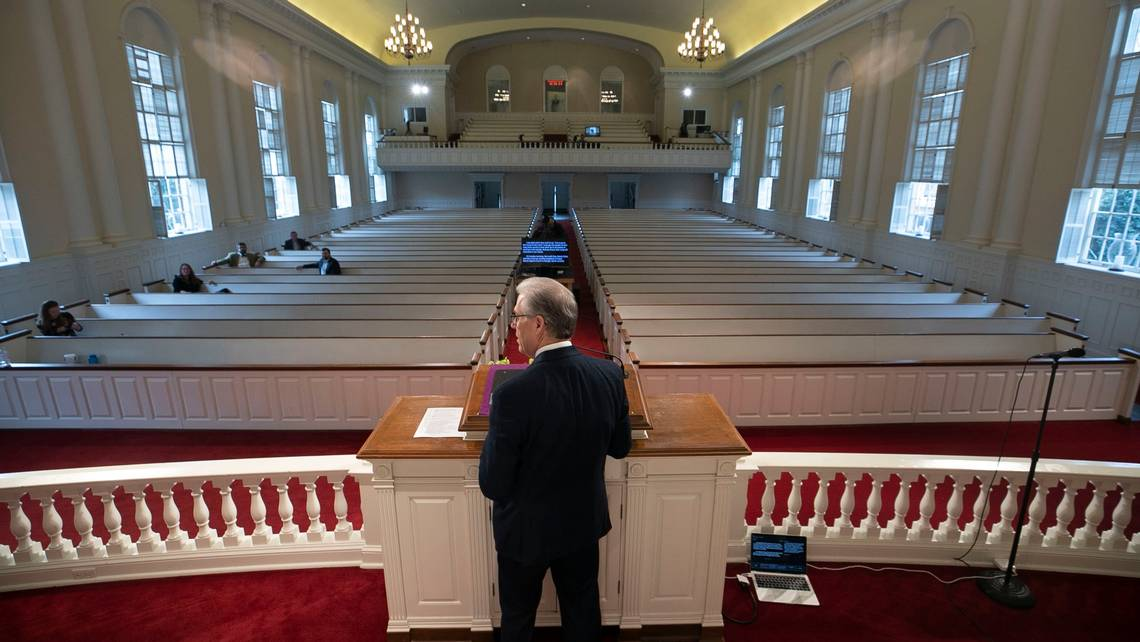 III. RE-WORKING YOUR GOALS
 
	So now that we have tried to expose and demolish some of these unhealthy, unbiblical but very common goals in parenting, let’s try to rebuild better goals.  
	 What about the goal of DEVELOPING SPECIAL SKILLS?  Should we just rule out all sports, voice lessons, playing musical instruments, and just stick to the basic academic subjects? 
	The problem is not so much the special skill itself, but some of the pitfalls and motives.
III. RE-WORKING YOUR GOALS
 
	1. Developing some of these skills will often involve exposing them to teachers and coaches. But it exposes them not only to their expertise, but their motives and values as well. This concern must be addressed beforehand.  
	2. And is the motive of developing a sense of self-worth even biblical? Wouldn’t an accurate view of self be better? And should our sense of who we are be based on a physical skill or ability? How does this differ from pride which is universally condemned in Scripture? How does trusting in self and trusting in our abilities detract from trusting God?
	3. And thirdly, we must consider the time involved in developing this skill. Often to become a true champion at some skill one must devote endless hours to practice. But what about time for family Bible reading and prayer?
III. RE-WORKING YOUR GOALS
 
	Having said all that, there are some lessons to be learned through the development of skills. 
	Musical ability can be employed in serving the church and even in creating beauty and godly entertainment. 
	Sporting skills can have the benefits of not only the stewardship of the body and physical health, but also learning teamwork, the sheer pleasure of playing, and developing excellence. 
	The point is that we must become intentional about developing special skills. 
	They must be placed in their context. They must be justified along biblical grounds, or they can easily and imperceptibly become occasions for pride, or goals in themselves (idols).
III. RE-WORKING YOUR GOALS
 
	What about the goal of PSYCHOLOGICAL ADJUSTMENT? 
	Well, if by this we mean the empty quest for self-esteem (read “pride”), then we know we are on an unhelpful track. 
	But it would seem essential for parents to help children grasp who they are in the world God has made. Identity is key to behavior. 
	The problem with self-esteem is that it begins in the wrong place and it never actually leaves that wrong place. 
	“Who am I?” is not the first subject addressed in the Bible. In fact, that question doesn’t come until the end of the first chapter, and is not fully answered until the last chapters of the Bible. 
	The first subject and last subject and over-riding subject in between, is who is God. And because we are not really allowed to talk about that in the public school or the secular culture, all we are left with is self-esteem.
III. RE-WORKING YOUR GOALS
 
	“Man is the measure of all things,” wrote the Greek humanistic philosopher Protagoras. 
	Yet without God, the “measure” doesn’t add up to much, and so the person who begins with self-esteem has no real, solid foundation for self-esteem and can never move much beyond that subject. 
	It is infinitely wiser to instill in our children God’s story as we find it in the Bible, and then help our children find their place in that story. 
	Let them soar to the heights as the crown of creation, and then plunge to the depths as the ungrateful renegade who threw it all away. 
	Let them grieve in the sadness of the brokenness and misery.
	But let them hope in the Son of God and the restoration that flows from redemption and reconciliation. 
	Help them understand God’s grand, glorious story, and find their grateful place in it.
III. RE-WORKING YOUR GOALS
 
	What about the goal of WELL-BEHAVED CHILDREN? 
	Do you remember what we call when we change behavior without changing the heart? 
	(Hypocrisy!) 
	So certainly we do not want to modify or manipulate our children’s behavior to meet the expectations of others, and to the neglect of their understanding and heart attitude.  
	However, God’s word does call us to respect others, to serve others in a Christ-like manner, to defer to others, and to prefer others above ourselves
III. RE-WORKING YOUR GOALS
 
	I have often heard young people say rather defiantly, “I don’t care what others think of me.” 
	And there is a grain of truth in this, that we must not be captive to the opinions of others. 
	But there is also a sense in which God’s people are ambassadors for Christ, and as people think of us, so they will think of Jesus. 
	So, no, our behavior must not be calculated to please others nor an attempt to curry their favor. Yet, we are called to be both servants and ambassadors. Love, kindness, patience, gentleness, goodness, and self-control are all fruit of the Holy Spirit. 
	Development of true character must be our focus and not mere outward conformity or behavior. “When saying ‘please’ and ‘thank-you’ are rooted in what it means to look out for the interests of others, they become expressions of biblical love.”
“SHEPHERDING A CHILD’S HEART”
Hospers PCA Summer Seminars 2021 

Tuesday, June 15   “Godward Orientation and Shaping 												Influences”         

Tuesday, June 22   “Goals and Methods (Communication)”  

Tuesday, July 6     “Biblical Methods of Discipline—the Rod 											and Appeal to Conscience”

(All seminars begin at 7:00 p.m.)
IV. UNBIBLICAL METHODS
 
	If I would summarize what we are going to study next, it would be this:
	“just as we may have uncritically adopted our goals in child-raising from the broken world, so we may have unwittingly adopted our methods from the same source.” 
	So, just as we had to go back to God’s Word to reassess our goals, so we must go back to the Word to reassess our method. 
	If the goal matters, so does the method.
IV. UNBIBLICAL METHODS
 
 
O------------------------------------------------------>X

  STATUS  		              METHOD		              GOAL 
Where we		              How we 		             Where 	are			                 get there		           we want
																				to be
IV. UNBIBLICAL METHODS
 
	Tedd Tripp helps us see some unbiblical methods. 
	Many of these are quite common. You may have read about them even in “Christian” parenting books.
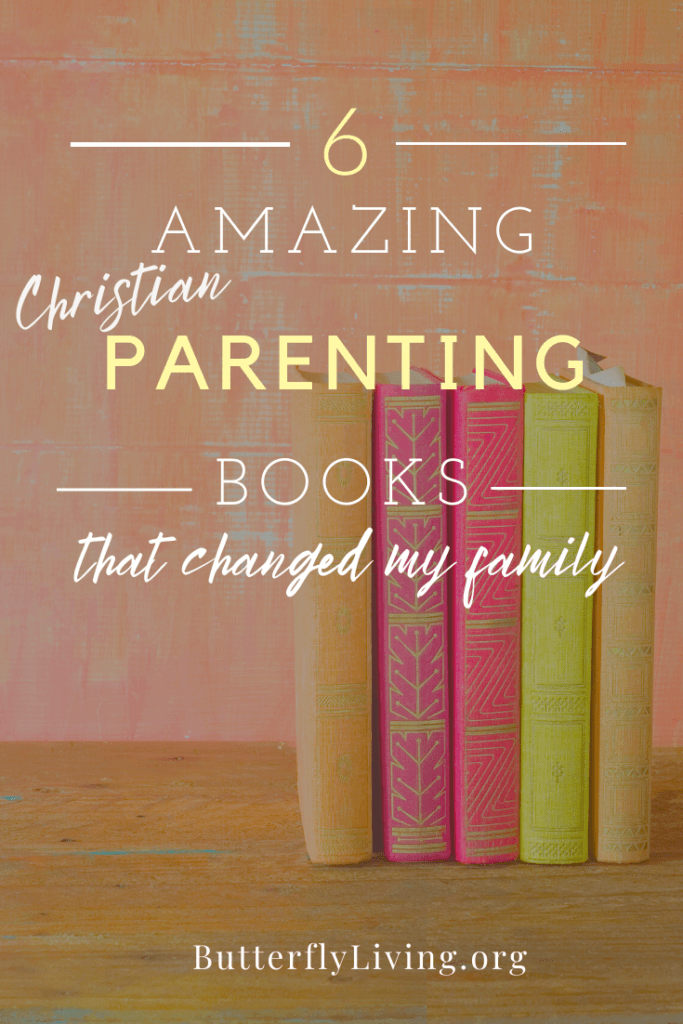 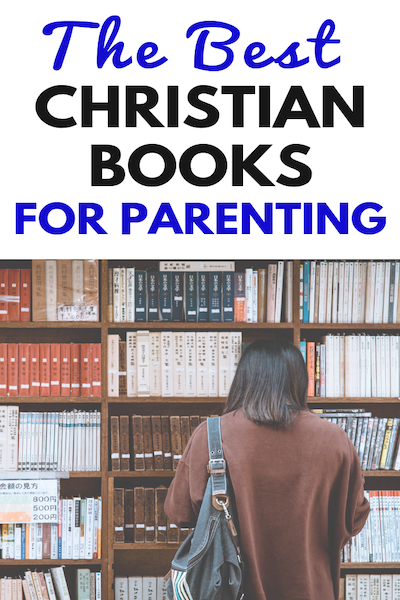 IV. UNBIBLICAL METHODS
 
	And they may seem quite reasonable and may even be effective, if our goal is highly-skilled, well-adjusted, outwardly-religious, well-behaved, well-educated, successful, and compliant children. 
	But we will find that they are thoroughly worldly, pragmatic, and unbiblical.  
	In fact, it is important to note that each of the methods we will describe in this section have one thing in common. 
	They all flow from human wisdom and understanding. They do not consider God’s greater wisdom, and so fall short.
IV. UNBIBLICAL METHODS
 
	One such method is the “I DIDN’T TURN OUT SO BAD” approach. 
	And this is simply to mimic whatever method was used on you. 
	Now this, of course, will vary widely. Some were raised in a confrontational, accusatory, and even abusive way. “Sure, it was hard,” we may reason, “but I probably had it coming. So that’s how I will raise my kids as well.” 
	Or perhaps the parenting technique was very hands-off, little direct guidance, and almost no discipline. The child was basically expected to raise herself, to find her own way, and to fend for herself. 
	Or perhaps the parenting you received was nearly perfect, a combination of patient, nurturing parents who set appropriate boundaries, applied proper discipline, and communicated well every step along the way.
IV. UNBIBLICAL METHODS
 
	The point is that a child raised in any one of those homes might well be able to say, “I’m pretty normal. 
	“None of it scarred me for life. So if I raise my children in the same way, they will get along just as well.” 
	But how do you know? 
	The problem with simply repeating your own upbringing is that it is utterly uncritical and unexamined, and it is based on perceived results. 
	It may or may not be a biblical method. But it will be impossible to know this unless you thoughtfully evaluate it by first describing it and then submitting it to biblical scrutiny. 
	There are no perfect parents out there. 
	My kids would tell you that I made many, many mistakes as a father, and the majority of these mistakes came from a lack of understanding and a lack of a consistent plan.
IV. UNBIBLICAL METHODS
 
	Then there is the approach of POP PSYCHOLOGY. 
	It is to consider the varied counsel of the “experts.”
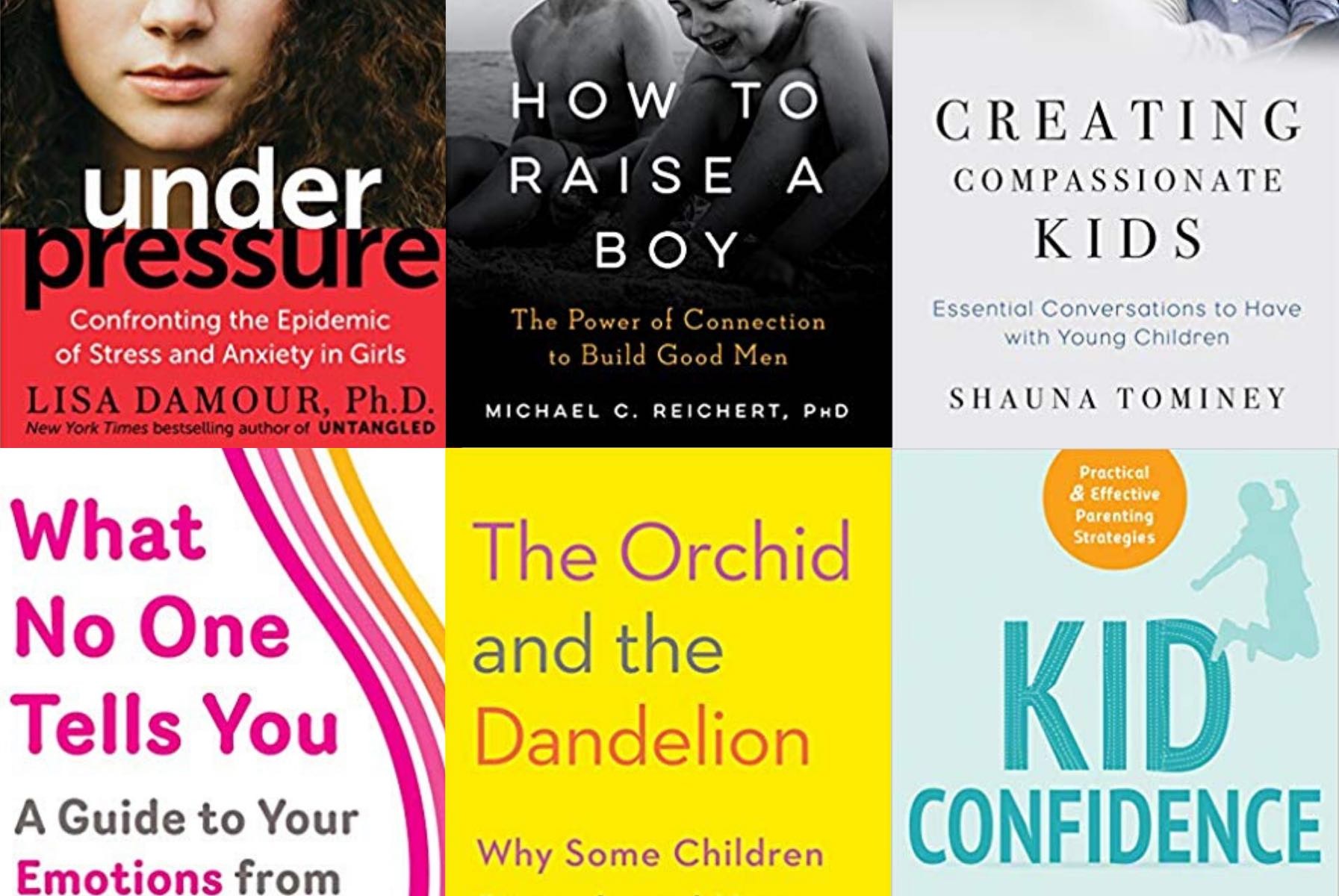 IV. UNBIBLICAL METHODS
 
	I am not opposed to science or medicine nor even to psychology, properly understood. 
	But the truth is that the psychological approach to raising children has had a pretty blotchy track record. 
	For one thing, the counsel is constantly changing, and there is little real consensus. 
	Some of it has been harmful to children.
	 And some of it, like the notion of “quality time,” in which you may only spend a few minutes with your children, so long as you are very attentive during that brief time, some of this counsel seems more calculated at relieving the guilt of inattentive parents.
IV. UNBIBLICAL METHODS
 
	Many of these recommended methods are clearly questionable. 
	Some suggest literally bribing your children, exchanging treats and goodies for good behavior. 
	Others talk about writing contracts with your children in which you both promise to act in certain ways, and then both of you can invoke the covenant when you feel it has been violated.  
	The problem with this approach is that it is superficial. 
	Bribery leads to mercenary motives, “What’s in it for me?” 
	It reinforces natural self-centeredness and greed. “Good behavior will help me get what I really want.” 
	It teaches kids to think first about themselves first. And it does nothing to deal with the heart attitude.
IV. UNBIBLICAL METHODS
 
	This should probably be a subset of the last one, but some use the method of BEHAVIOR MODIFICATION. 
	It has not escaped the attention of the experts that the behavior of animals can be modified almost absolutely with a system of punishments and rewards. 
	Have you ever seen an animal trainer doing his routine? What’s that pouch he’s wearing at his belt? Why is he constantly putting sugar into the horse’s mouth? 
	That’s because he has trained the animal to respond to clues or signals with certain behavior, lifting his head or stamping a hoof, all by the immediate reward of the treat.
IV. UNBIBLICAL METHODS
 
	Now if the goal is simply modification of behavior, then this method would be appropriate. 
	But what Tripp points out is quite astute. Not only does the heart produce behavior, but behavior also trains the heart.
	He tells of a common method of reward. If the parents “catch” their children being nice or obeying a command, they place a note with their name in a jar. Every time they do right, another copy of their name goes in the jar. And then, at the end of the week, with great ceremony, a name is drawn, and some large prize is awarded. 
	Good idea? Good plan?
IV. UNBIBLICAL METHODS
 
	Not so much. This behavior can also train the heart. The astute child will note that good behavior is more profitable when Mom or Dad is looking. 
	But if they are not looking, then what’s the use? 
	And the children are placed in competition with each other. 
	So my gain is your loss: there is only one prize. 
	It trains the child to think of self first at the expense of siblings.
IV. UNBIBLICAL METHODS
 
	And then there is the commonly employed method of EMOTIONALISM. 
	It is to appeal to the sense of emotional well-being in the child. 
	Once in a large shopping mall, one of our children kept wandering away from me. So the next time he wasn’t looking, I hid behind a pole. He was oblivious for some time, and then suddenly realized he was alone. A look of terror swept over his face, and I arrived just as the first tears began to fall. I thought I was being clever, letting the fear of being lost teach him a lesson. 
	I was also playing a pretty cruel trick on him.
IV. UNBIBLICAL METHODS
 
	Some parents want their children to be afraid of them. 
	Most likely those children will grow to resent them. 
	Others use the “I’m so disappointed in you, and it makes me sad” approach. 
	But wait a minute, I thought the children belonged to God, and it was God’s attitude that mattered, that parents were only God’s agents in shepherding their children? 
	And still others employ shame: “Look at the disgrace you brought to our family.” 
	Others, through the use of grounding or the time-out chair, use emotional deprivation and even mild abandonment to latch onto their children’s emotions.
IV. UNBIBLICAL METHODS
 
	Tripp tells of a family who rejects spanking as cruel, and so instead places the offender in a chair in a main area for a specific time and instructs all the rest of the family to ignore them while they are in the chair, a kind of shunning. “Asked what makes her sadder than anything, this 7-year-old girl replied, ‘I am saddest when I am on the chair, and my Daddy is home, but he won’t talk to me.” (63) 
	Tripp notes: “Her heart is being trained, but not to know and love God. She is being trained to respond to the crippling fear of emotional privation. While she is likely to become hardened to this method of discipline, we may expect it to have a long-term effect. She may be driven by a lifelong desire to please her parents and secure their approbation. Or she may internally distance herself from her parents in order to be insulated from further hurt. Whether she is compliant or rebellious, she is not learning to live out of a desire to know and serve God.” (63)
IV. UNBIBLICAL METHODS
 
	The method of PUNITIVE CORRECTION is also commonly used in child-raising. 
	The threat of punishment is employed to secure compliance and good behavior. It may be the threat of hitting or yelling. It may be taking away something the child desired. 
	While the painful discipline of the rod is required by Scripture, this refers more to the impulsive response of angry frustration.
IV. UNBIBLICAL METHODS
 
	Most common, perhaps, is the time out chair or grounding. It may be a grounding from the TV, phone, bike, car, video game, internet, or from all outside activities. 
	And the drawback of grounding is that it doesn’t really address the heart issue, the root causes. 
	Tripp describes asking one set of parents what they expected grounding to do for their son. They looked bewildered. In their view, it was not intended to do something for him, but to do something to him. It was a penalty, it was punitive, it was about justice and not correction.
IV. UNBIBLICAL METHODS
 
	Tripp notes that grounding doesn’t really address the issues of the heart directed to wrong behavior. In fact, it stifles communication. 
	“Go to your room and stay there,” immediately stops the negative behavior. But it also prevents the honest exploration of what caused it. The child will learn to cope with the grounding, may develop creative ways to fill the hours of boredom, but he will not learn God’s ways.  
	Tripp wonders why grounding is so universally popular as a disciplinary technique.
	 His answer is that it is so easy. It doesn’t require the hard work of entering the child’s world, examining the heart attitude, and bringing correction. In fact, it doesn’t require much of anything except the will power to enforce it. “Grounding is quick, incisive, simple,” which is what we want most of the time in our busy world. But it largely teaches kids how to live under house arrest and to resent their parents.
IV. UNBIBLICAL METHODS
 
	And a sixth method of child raising is really more of a non-method which Tripp calls ERRATIC ECLECTICISM. 
	He says it is exactly as it sounds. 
	It is erratic in that it is constantly changing. 
	And it is eclecticism in that it does not follow a consistent system but rather picks and chooses whatever will seem to work with trial and error and little success.
IV. UNBIBLICAL METHODS
 
	“For a few weeks, Mom and Dad try contracts. That gets boring and doesn’t seem to work as well for them as it did for someone else. They hear a sermon about spanking and decide that is the need.  Maybe they’ve waited too long to start this. They try grounding for a spell. They try a season of emotional appeals. They use bribery for a few days. Mostly, they feel frustrated, scared, and yell a lot.  
	“Their children are confused.  They are not sure what Mom and Dad want. They are never sure what system is in effect now. In the end, they are worse off than if Mom and Dad had picked almost anything and stuck with it.” (65)
V. EVALUATING UNBIBLICAL METHODS
 
	There are four serious errors with these unbiblical methods of parenting. 

	1. The first is that they are superficial. By focusing on behavior, they do not really address the heart. 
	And this will, in turn, produce superficial children who also focus on behavior and so neglect the heart. 
	They will be unequipped to challenge their own false motives and methods, they will not be trained to respond to God but will be more sensitive and responsive to what others think of them.
V. EVALUATING UNBIBLICAL METHODS
 
	2. Unbiblical methods also train the heart toward the method. 
	Behavior flows from the heart, but behavior can also train the heart. 
	So if the method is geared to the reward, then the heart will be trained toward gain and greed. 
	If the method is based on the fear of disapproval, then the child will grow to seek the approval of others, and fear what they may disapprove (becoming man-pleasers, instead of God-pleasers). (Galatians 1:10,        1 Thessalonians 2:4) 
	If the method involves threat and fear of the parent, the child will grow either to respond with fear or possibly to fight back, with anger or reprisal. 
	And if the method involves punishment (as opposed to correction and discipline), then the heart will quickly learn to avoid detection. So the method still addresses the heart and shapes it, but not biblically.
V. EVALUATING UNBIBLICAL METHODS
 
	3. But the most serious deficiency of these unbiblical methods is that they do not get to the cross. 
	The cross is not about our straightening up and behaving ourselves but about guilt and forgiveness. 
	The cross only addresses those who are sick of sin to the heart, not merely ashamed of bad behavior or of getting caught.
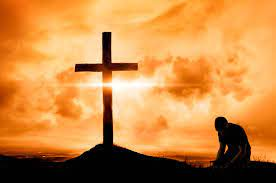 V. EVALUATING UNBIBLICAL METHODS
 
	4. And these methods will undoubtedly produce distance between parent and child, and not the healthy kind of difference we talked about before. 
	Tripp explains: “Children soon see through the implicit and explicit manipulation. They eventually come to resent the crass attempts to control their behavior. They learn to play the cat-and-mouse game with you, but depth of relationship and communication is lost. As they get older and can begin to imagine living independently of Mom and Dad, they become more resistant to the manipulation, and perhaps even openly rebellious.” (68)
VI. EMBRACING BIBLICAL METHODS
 
	So this raises the question:  if we reject and discard all of these unbiblical methods, what’s left? 
	Tripp answers the question in this way: 
	“Methods and goals should be complimentary. You want your child to live for the glory of God. You want your child to realize that a life worth living is life lived under the Lordship of Jesus Christ. Your methods must show submission to that same Lord. Methods designed to produce well-adjusted and successful children won’t work because your goal is not simply success or good adjustment.” (71)
VI. EMBRACING BIBLICAL METHODS
 
    O---------------------------------------------------------->X
STATUS  		                 METHOD		                    GOAL 
Where we		              How we 		               Where are								  get there		            we want
						                                                    to be
VI. EMBRACING BIBLICAL METHODS
 
	And here we must submit and surrender to God’s Word as our authority. 
	He does not leave it to us to try to discover which methods will work best in achieving his goals for our children, that is, a heart responsive to him. 
	Along with this goal, God also gives us his method or methods. And these are very simple and basic and altogether biblical: 
	1) rich, full communication, and 
	2) the rod.
VI. EMBRACING BIBLICAL METHODS
 
	Tripp directs us to the Proverbs where these two methods are combined and laid side-by-side:  
	“13 Do not withhold discipline from a child; if you strike him with a rod, he will not die. 14 If you strike him with the rod, you will save his soul from Sheol. 1 5My son, if your heart is wise, my heart too will be glad. 16 My inmost being will exult when your lips speak what is right.  17 Let not your heart envy sinners, but continue in the fear of the LORD all the day. 18 Surely there is a future, and your hope will not be cut off.  19 Hear, my son, and be wise, and direct your heart in the way. 
	22 Listen to your father who gave you life, and do not despise your mother when she is old. 
	26 My son, give me your heart, and let your eyes observe my ways.  (23:13-19, 22, 26)
VI. EMBRACING BIBLICAL METHODS
 
	We will consider the application of the rod in a couple of weeks. But first let’s look at some preliminary concerns about communication.
VI. EMBRACING BIBLICAL METHODS: COMMUNICATION
 
	COMMUNICATION IS A DIALOGUE, NOT A MONOLOGUE.
 
	Tripp tells of a father who said he had very positive communication with son:  
	“Just last night he told me he wanted a bicycle and I told him to eat his beans.” (72) 
	And Tripp notes that this is often the pattern of communication between parents and children.
	Parents tell children what to do, and children tell parents their dreams and wishes.
VI. EMBRACING BIBLICAL METHODS: COMMUNICATION
 
	Communication must be a two way street. 
	The ability to express ourselves is only half of communication. The other half is listening. Listen to Proverbs 18:2: “A fool takes no pleasure in understanding, but only in expressing his opinion.”
	Or Proverbs 18:13: “If one gives an answer before he hears, it is his folly and shame.” 
	One of the exercises I use to prepare couples for marriage is the wish list. 
	One must express an honest wish regarding some change the other should make, and the other must then repeat back what they heard until the first is convinced that they have been heard and understood.
	Many people are dying for someone to listen, dying to be heard.
VI. EMBRACING BIBLICAL METHODS: COMMUNICATION
 
	And so we must take the time to patiently listen to our children. That is the first part of communication. 
	Tripp writes: “The finest art of communication is not learning how to express your thoughts. It is learning how to draw out the thoughts of another. Your objective in communication must be to understand your child, not simply to have your child understand you. Many parents never learn these skills. They never discover how to help their children articulate their thoughts and feelings.” (73) 
	And this can be very difficult. Most little children do a lot of talking. 
	One of my favorite memories from that time was bicycling around with my three children. The older two were on their own bikes and the youngest was on a bike seat behind me. And they all were talking to me at the same time.  
	They all said, “Dad!” in unison, vying for my attention.
VI. EMBRACING BIBLICAL METHODS: COMMUNICATION
 
	And if we neglect that conversation, if we constantly respond with a distracted “Uh-huh,” children understand that were not really interested in what they think or feel. 
	“They learn that a ‘good talk’ for us is a ‘good listen’ for them. And when they get older, it all turns around. Parents wish their teens would talk to them, but they have long since stopped trying.”
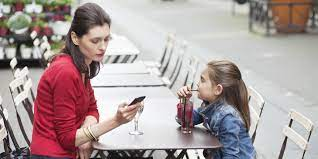 VI. EMBRACING BIBLICAL METHODS: COMMUNICATION
 
	FOCUS ON UNDERSTANDING
 
	Our first goal in communication, then, is not to tell our children what we think or how we feel about their actions, but to understand what is going on inside them: that which prompted their actions.  
	Jesus said in Matthew 12:34 that it is out of the abundance of the heart that the mouth speaks. 
	So we must engage our child in order to understand what’s going on inside. We need to peel back beneath the behavior to expose the inner world of the child.
VI. EMBRACING BIBLICAL METHODS: COMMUNICATION
 
	Tripp tells of a long conversation between a parent and his child who doesn’t want to wear his new sneakers. 
	The reason is because another student just got the same shoes and was ridiculed because they were last year’s model. 
	It takes gentle probing to discover the hidden reason behind this seemingly inexplicable behavior. 
	There usually is a reason, and in this case it was the fear of disapproval.
VI. EMBRACING BIBLICAL METHODS: COMMUNICATION
 
	So our communication objectives are three in number:
	1.  First, understand that the behavior you see is a reflection of, or even a window to, the abundance of his heart.
	2.  Second, you really want to understand the specific content of the abundance of his heart.
	3.  Third, the internal issues of the heart are of greater import than the specifics of behavior, since they drive behavior.  
	This will enable us as parents to know what aspects of the life-giving message of the gospel are appropriate for this conversation.
VI. EMBRACING BIBLICAL METHODS: COMMUNICATION
 
	In order to get beyond the behavior and understand the heart, there are certain communication skills which parents must acquire: 
	-helping children to express themselves, 
	-facilitating conversation, and 
	-knowing how to comprehend their behavior and words. 
	Proverbs 20:5 states: “The purpose in a man’s heart is like deep water, but a man of understanding will draw it out.” 
	As parents, as mothers and fathers, we want to be able to draw those purposes out of our children’s hearts.
VI. EMBRACING BIBLICAL METHODS: COMMUNICATION
 
	There can be no better model and example of this than the incarnation of our Lord Jesus Christ. 
	The Son of God put on our flesh and dwelt in our midst. 
	He came to save, but also to share in our weakness and sympathize with us in our need. 
	And we need to go and enter their world and dwell with our errant children long enough to know them and their need, and meet it with the Gospel. 
	We can do this easily with our children, for we are sinners as well.
VI. EMBRACING BIBLICAL METHODS: COMMUNICATION
 
	Tripp writes of a common situation: a brother and sister fighting.  
	“Why did you hit your sister?” 
	“I don’t know.” 
	“What do you mean you don’t know? How can you not know why you hit your sister?!”
	“Why” questions are seldom productive at the beginning.
VI. EMBRACING BIBLICAL METHODS: COMMUNICATION
 
	What other questions could draw the deep water out of this boy?
	“What were you feeling when you hit your sister?”
	“What did your sister do that made you mad?”
	“How did hitting her make things better?”
	“What was the problem with what she was doing to you?”
	“In what other ways could you have responded?”
	“How do you think your response reflected trust or a lack of trust in God caring for you and protecting you?
VI. EMBRACING BIBLICAL METHODS: COMMUNICATION
 
	“There are four issues you must walk him through: 
	1) the nature of temptation, 
	2) the possible responses to this temptation, 
	3) the motives for those responses, and 
	4) the sinful response he chose.
	“In this process you stand both above him and beside him.  You are above him because God has called you to a role of discipline and correction.  You are beside him because you, too, are a sinner who struggles with anger toward others.”
VI. EMBRACING BIBLICAL METHODS: COMMUNICATION
 
	And then he makes a remarkable observation:
	“Parents tend to do one or the other.  Some stand in such solidarity with the child in his failure (asking, ‘How can I correct him when I do the same things?’) that they fail to correct. Others stand so much above that they are hypocritically distanced from their children.  You must remember that you engage your children in this manner as God’s agent.  You, therefore, have the right and obligation to censure evil.  You do so as a sinner who is beside them and able to understand the way sin works in the human heart.”
VI. EMBRACING BIBLICAL METHODS: COMMUNICATION
 
TYPES OF COMMUNICATION
 
	When it comes to communication in parenting, many parents have severely limited their repertoire of communication types to only three:  

RULES
CORRECTION
DISCIPLINE
VI. EMBRACING BIBLICAL METHODS: COMMUNICATION

	And here’s how it works: 
	You give the child the rules, correct them when they break the rules, and announce the discipline for their violation.  
	Or one variation of this my wife and I noticed was that we fell into the trap of asking only two kinds of questions:  
	What are you doing wrong? and 
	What bad people are you hanging around with? 
	And certainly this must be a part of parental communication:  rules and correction and discipline.  
	But this limitation is to forget and to forego so much of the rich communication that is available to us and actually commanded of us in the Scriptures.
VI. EMBRACING BIBLICAL METHODS: COMMUNICATION
 
So a better paradigm would be this: 

RULES
CORRECTION
DISCIPLINE
Encouragement
Correction
Rebuke
Entreaty
Warning
Instruction
Teaching
Prayer
VI. EMBRACING BIBLICAL METHODS: COMMUNICATION
 
	Unfortunately in the busy swirl of life, communication can be reduced to the essentials, and so much can be missed. Tripp notes that 80-90 percent of parental communication can be spent on the first three categories.
VI. EMBRACING BIBLICAL METHODS: COMMUNICATION
 
	Let’s look at some of these other forms of communication. 
	They are often more profitable and some of them more enjoyable. 
	A biblical precedent for applying the right form of communication to the right situation comes from 1 Thessalonians 5:14:  “And we urge you, brothers, admonish the idle, encourage the fainthearted, help the weak, be patient with them all.” 
	Notice the changing shape of communication. If someone is idle, the correct word is of admonishment. If a person is fainthearted, the need is for words of encouragement. 
	Many years ago when I had some basic training as a youth worker, and especially in giving counsel, we were encourage to ask if what the youth needed in a specific situation was a prophet or a priest. If the person was defiant, then they needed a prophet’s rebuke. If they were repentant and brokenhearted, they needed priestly encouragement.
VI. EMBRACING BIBLICAL METHODS: COMMUNICATION
 
	ENCOURAGEMENT is an important form of communication. 
	And who can deny the great need for encouragement? This world can be brutal, a most dis-couraging place. 
	And much of what we hear has been calculated to break us down:  sin, misery, disappointment, shame, loss. 
	But this seems especially painful in the school years when other kids naturally start picking and teasing (positive proof of the doctrine of original sin). 
	Children often struggle with their identity, “Who am I?” especially in comparison with others.  
	Encouragement is not flattery, empty praise that is intended to artificially inflate someone.  Kids may seem to thrive on such flattery, but because it has no real foundation, it will only set them up for unrealistic pride or an eventual collapse.
VI. EMBRACING BIBLICAL METHODS: COMMUNICATION
 
	Here’s a little game I played with all three of our children, sometimes during the day, but always at bedtime.  
	I would ask this question of my daughter, for instance:  “If I were to go to all of the houses in all the world, and I were to meet all of the girls in all the houses in all the world, and if someone were to say that I could have only one girl to be my girl, do you know who I would choose?” 
	(I did this with the boys, too, but had to distinguish between big boy and little boy).  
	And my daughter would often tease me back and say, “Allie?”  And I would say, “No, she’s a fine girl, but not Allie?”  “Janie?” And I would reply, “No, she’s a fine girl, too, but not Janie?”  
	And finally she would say, “Me!” And I would say, “That’s right! And do you know why?” And she knew the answer, “Because Jesus chose me for you and he never makes mistakes.”
VI. EMBRACING BIBLICAL METHODS: COMMUNICATION
 
	All of that is true, and all of that is very encouraging!  
	Of course, children need encouragement at times other than bedtime:  an honest compliment, a strong, “You can do it.” and even a simple, warm, “I love you.”  
	But all our encouragement must be extended from the Lord.  
	That a father loves his daughter is of great comfort.  	
	But that both father and daughter are dearly and eternally loved by Christ is an unshakable foundation of courage and hope.
VI. EMBRACING BIBLICAL METHODS: COMMUNICATION
 
	Another form of communication we find in God’s word is ENTREATY.  
	Entreaty is urgent pleading.  It is not a common form of address, but is only used when the situation dire or the stakes are very high.  
	We may also think of it as pleading or urging.   
	For example, we find this kind of address at the turning point in Paul’s letter to the Romans.  
	After eleven chapters of detailing the glories of God’s salvation, including the sobering situation of the lost, Paul then turns to application.  
	And he writes:  “I appeal to you therefore, brothers, by the mercies of God, to present your bodies as a living sacrifice, holy and acceptable to God, which is your spiritual worship.” (Rom. 12:1)  So he calls for a large response on their part, a response that is fitting to the great subject at hand.  And this urgent call is an example of entreaty.
VI. EMBRACING BIBLICAL METHODS: COMMUNICATION
 
	It may even take the form of begging. But not ordinary begging.
	Tripp notes:  
	“It is not, however, the begging of a beggar.  It is rather the earnest pleading of a father or mother who, understanding his child, the ways of God, and the extremity of the moment, is willing to bare his soul in earnest pleading for his child to act in wisdom and faith.” 
	Then he states:  “It is a special kind of communication that is reserved for use in cases of great import.” (83)
VI. EMBRACING BIBLICAL METHODS: COMMUNICATION
 
	Tedd Tripp distinguishes between INSTRUCTION  and TEACHING, but I don’t find his distinction very clear.  
	They are obviously related in that both imparting knowledge.  	Instruction he describes as “the process of providing a lesson, a precept, or information that will help your children to understand their world.” (84)  
	Teaching he describes as “the process of imparting knowledge.” (87)  
	It might be better to highlight two forms of teaching:  formal and informal.  
	Deuteronomy 6:6-7 states:  “And these words that I command you today shall be on your heart. 7 You shall teach them diligently to your children, and shall talk of them when you sit in your house, and when you walk by the way….”
VI. EMBRACING BIBLICAL METHODS: COMMUNICATION
 
	Formal teaching is that which is done “when you sit in your house,” Bible open, instructing children in the ways of God.  
	Informal teaching occurs in more spontaneous ways, “when you walk by the way.”  
	Many years ago we were driving in Sioux City and passed a church advertising a “Pet Blessing Sunday,” apparently a special service where people could bring their dogs and cats and hamsters to receive a blessing.  
	I went a little ballistic, and when I calmed down, I explained to my children that animals never sinned against the Lord, people did. 
	And so people really need to seek the Lord’s blessing through repentance and faith in Christ, not animals.  
	It was perhaps a bit strange, but they later mentioned it every time we drove past that church.
VI. EMBRACING BIBLICAL METHODS: COMMUNICATION
 
	And let’s not forget that PRAYER is a rich form of communication, although a communication between parents and children with their God.  
	One of the promises parents make when they submit their children for baptism is that they will “pray for and with their children.”  
	When parents pray frequently with their children, the kids will find that prayer becomes quite natural for them and they will overcome the fear and reluctance to pray in public, since they will have been praying aloud with others all their life.
VI. EMBRACING BIBLICAL METHODS: COMMUNICATION
 
	A caution, though:  we should keep prayer as prayer, as earnest communication with God, and not as a way getting one last warning or instruction to our children:  
	“And please help Johnny to remember that Bismarck is the capital of North Dakota and Pierre is the capitol of South Dakota.” 
	Or “Please help Suzie to remember to turn in her lunch money.” 
	It has been my privilege as a father to pray for my children almost every day of their lives as they headed off to school.  
	Sometimes those prayers may have been a bit rushed or perfunctory, but some of the value came home to me when we left one of our children off to start college, and they instinctively said just before we were leaving, “Well, let’s pray.”
“SHEPHERDING A CHILD’S HEART”
Hospers PCA Summer Seminars 2021 

Tuesday, June 15   “Godward Orientation and Shaping 												Influences”         

Tuesday, June 22   “Goals and Methods (Communication)”  

Tuesday, July 6     “Biblical Methods of Discipline—the Rod 											and Appeal to Conscience”

(All seminars begin at 7:00 p.m.)